RHETORICAL ANALYSIS
WHAT IS RHETORIC?
Rhetoric is the art of communication…

This means both oral and written communication
RHETORICAL TRIANGLE
LOGIC, LOGICAL REASONING
LOGOS
SUBJECT 
MATTER
PATHOS
ETHOS
EMOTION
CREDIBILITY/ETHICS
A VISUAL EXAMPLE
PAY ATTENTION…I WILL BE ASKING QUESTIONS ABOUT THEIR USE OF ARGUMENT.

https://www.youtube.com/watch?v=1R-Zg5es7mg
ANALYSIS: TWO ARGUMENTS
What was Lizzie’s argument?
What was Darcy’s argument?
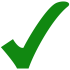 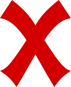 No
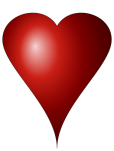 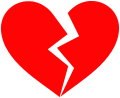 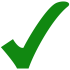 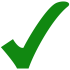 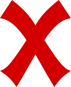 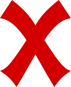 Analysis: She had logical reasoning and back up, credibility, and proper emotion…a well-rounded argument.
Analysis: Though heartfelt, his argument did not have the proper logical reasoning, credibility, or emotional support and thus fell apart.
SUMMARY THUS FAR
SO…GOOD ARGUMENTS SHOULD HAVE A SOLID BASE OF ALL THREE, IF POSSIBLE. MOST, HOWEVER, APPEAL TO ONE PART OF THE TRIANGLE MORE THAN OTHERS…
    
APPEALS TO LOGIC, CREDIBILITY/ETHICS, OR EMOTION.

HAVE YOU EVER…
VISUAL ADS
THIS PICTURE IS AN APPEAL TO WHAT?
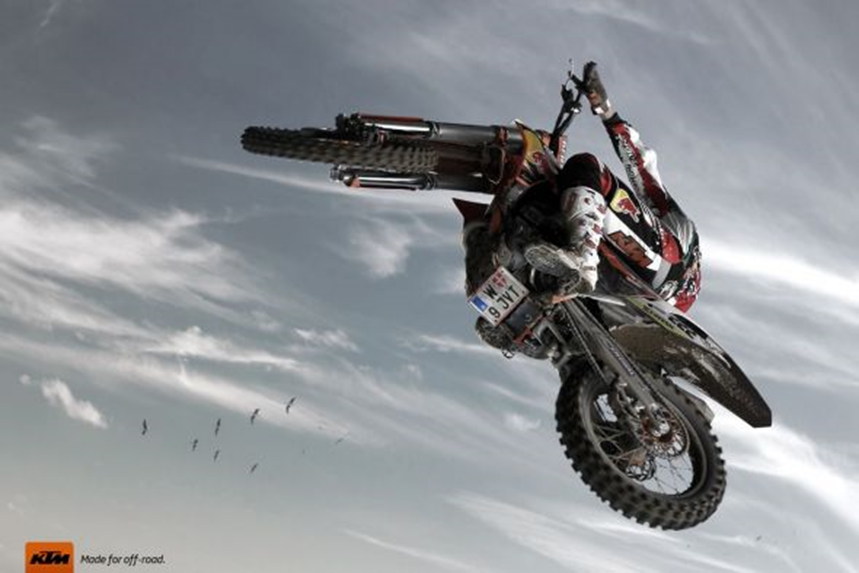 TRY ON YOUR OWN…PICK ONE AND ANLAYZE
WITH A PARTNER, CHOOSE AND AD. ANALYZE IT IN TERMS OF THE RHETORICAL TRIANGLE.

WHAT IS THE PURPOSE OF THE AD?
WHICH PART OF THE RHET. TRIANGLE IS BEING USED MOST?
GIVE ME DETAILS…EXPLAIN YOURSELVES

rhet analysis ads.docx
A WRITTEN EXAMPLE
THE FOLLOWING IS PRIMARILY AN APPEAL TO WHAT?


rhetorical analysis example.docx
YOU TRY
READ THE ARTICLE AND DETERMINE WHICH PART OF THE RHETORICAL TRIANGLE IT APPEALS TO. USE DETAILS TO SUPPORT YOUR THESIS.

http://www.nytimes.com/2014/09/10/opinion/dengue-fever-hits-japan.html?partner=rssnyt&emc=rss&_r=0
WRITER RHETORICAL TRIANGLE
THERE ARE ACTUALLY TWO RHETORICAL TRIANGLES. 

THE READER RHETORICAL TRIANGLE IS THE ONE WE’VE BEEN DEALING WITH. TO EXPLAIN THE OTHER, I NEED VOLUNTEERS.
TWO BOYS
THREE GIRLS
WRITER RHETORICAL TRIANGLE
MESSAGE
How is logic used?
Are the connections and claims logical?
AUTHOR
AUDIENCE
Who is the author speaking to?
How can you best reach the audience?
How does the author establish credibility?